ГБДОУ№113
«Зимушка-зима»
Младшая группа «Радуга»
Выполнила:
Лозунова А.В.
2013г
Зимой очень холодно! Взрослые и дети надевают очень теплую одежду – теплые куртки, шубы, шапки, теплые сапоги и обязательно – варежки или перчатки – чтобы не замерзали руки.
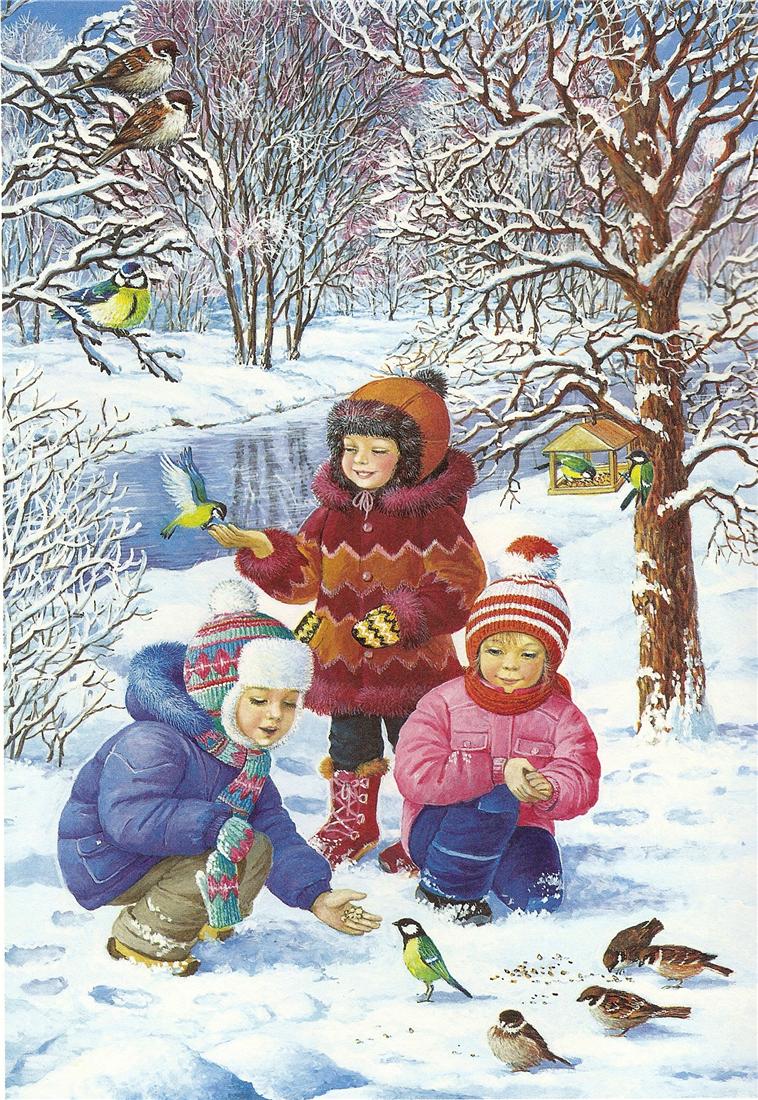 Часто зимой идет снег. Белые красивые снежинки падают на землю и покрывают все вокруг красивым белым покрывалом.
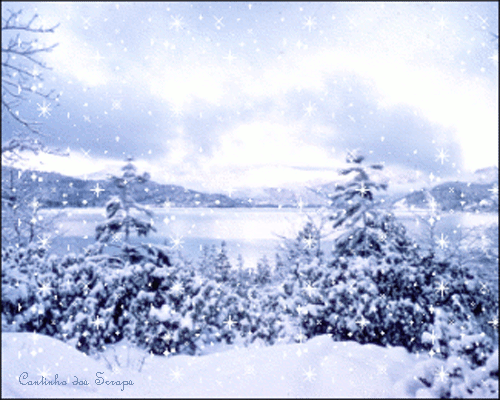 Если на улице мороз – любая вода замерзает и превращается в лед.
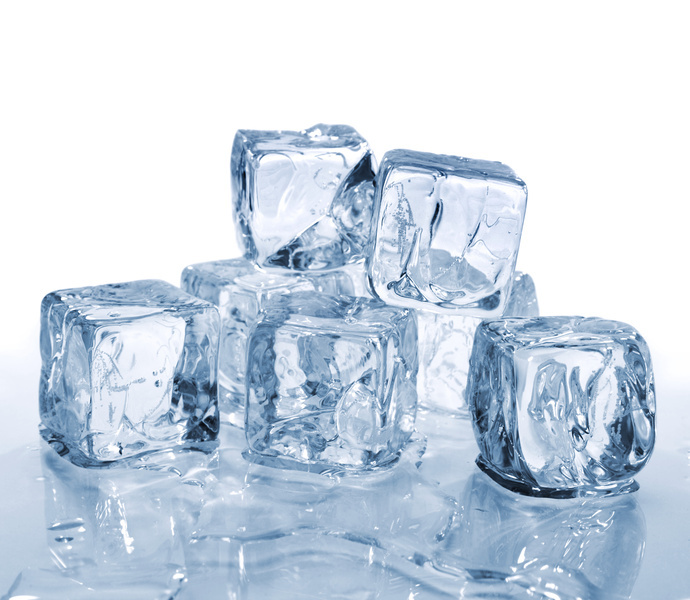 Когда зимой наступают морозы, замерзает вода в реках и озерах
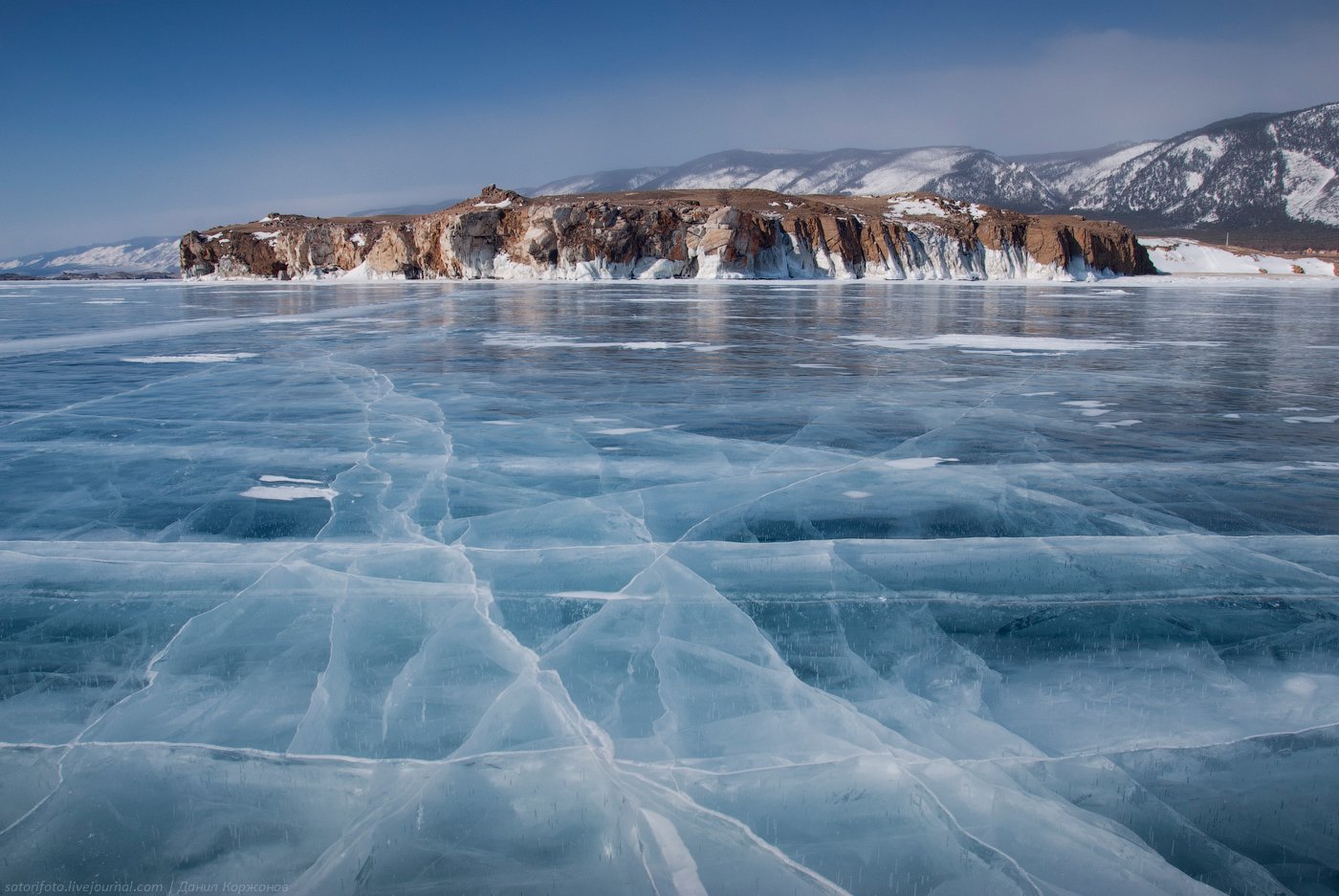 Зимой на крыше домов можно увидеть ледяные сосульки – это замерзшая вода, которая не успела стечь на землю.
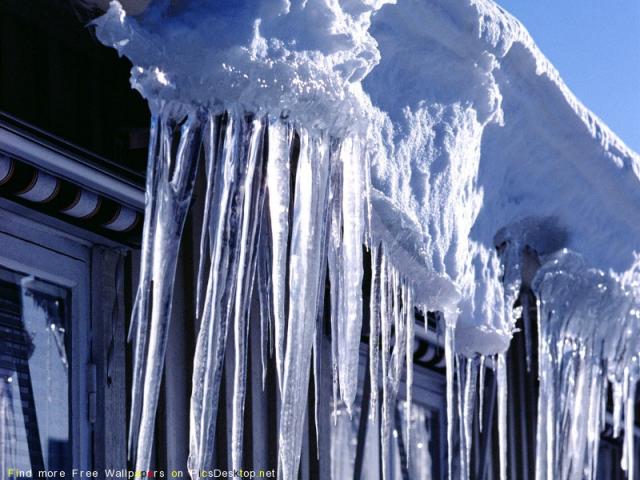 Зимой лес как будто засыпает. Деревья спят зимним сном, многие птицы улетели на юг, заснули и насекомые.
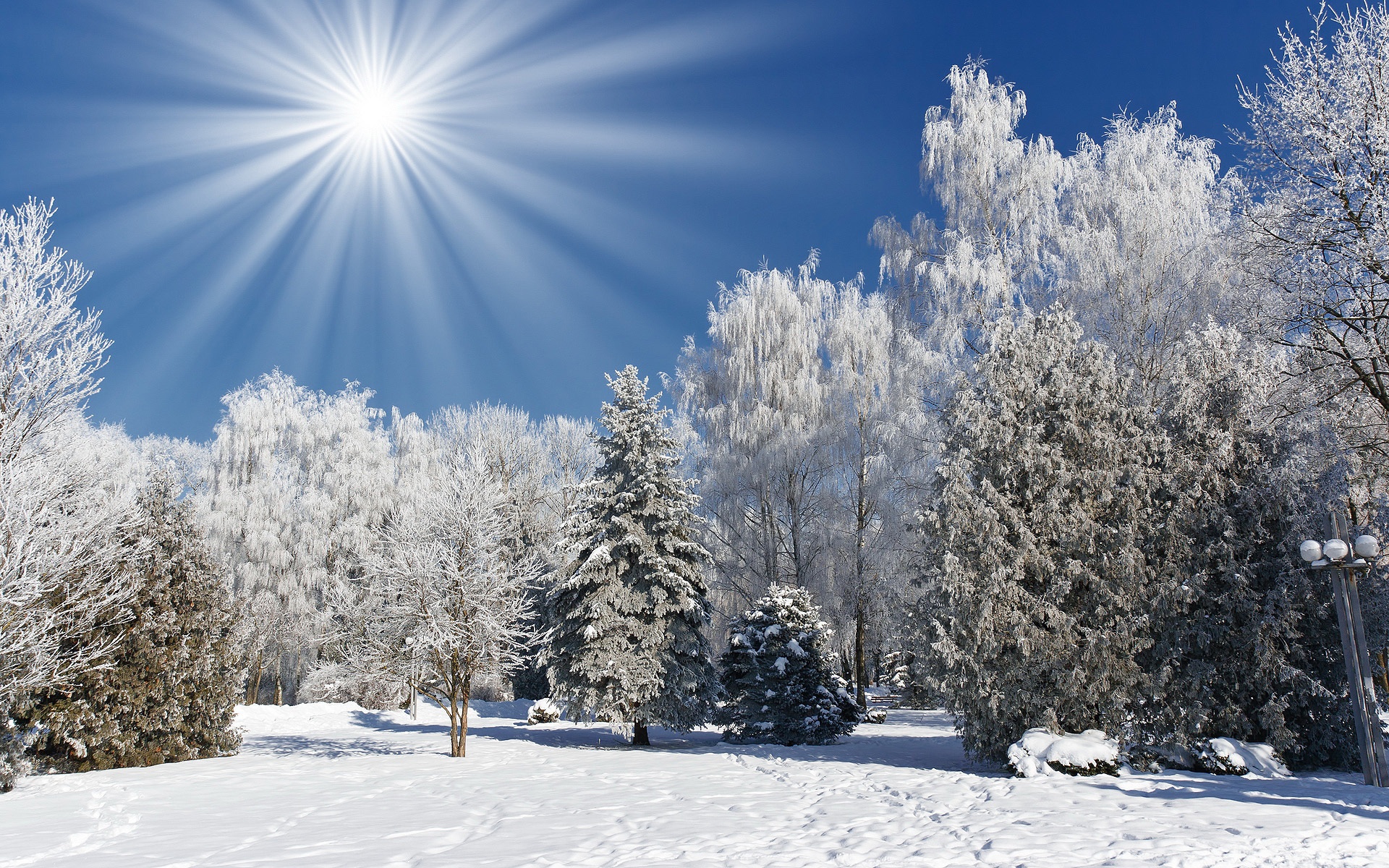 Детям зимой очень весело! Они катаются на санках, лепят снеговиков.
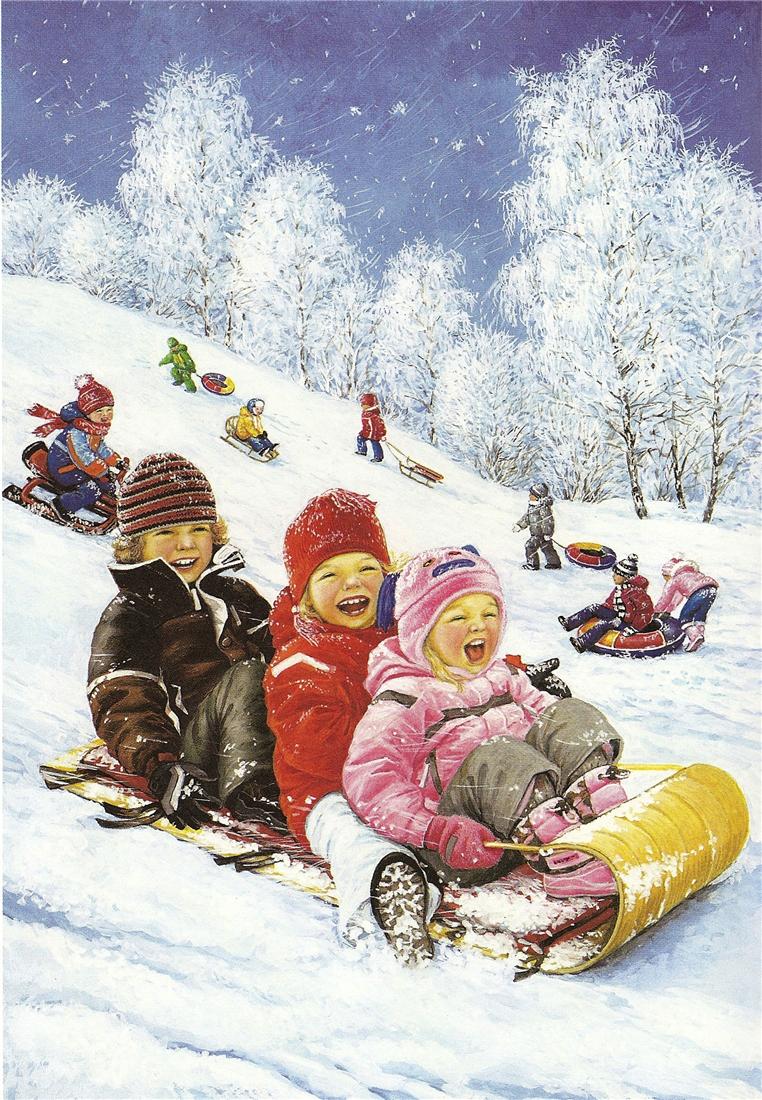 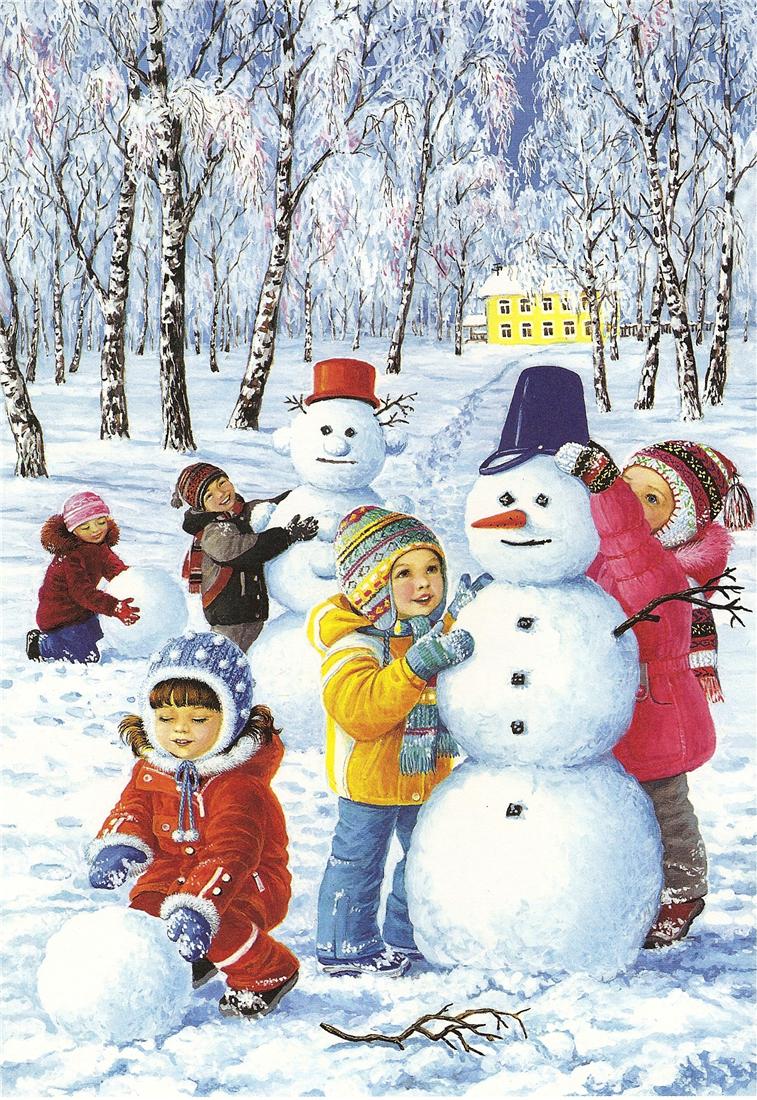